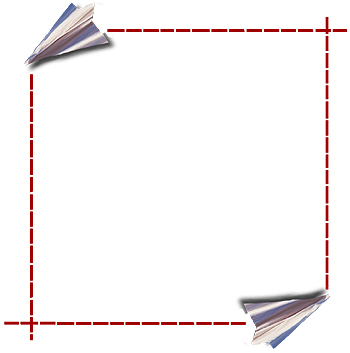 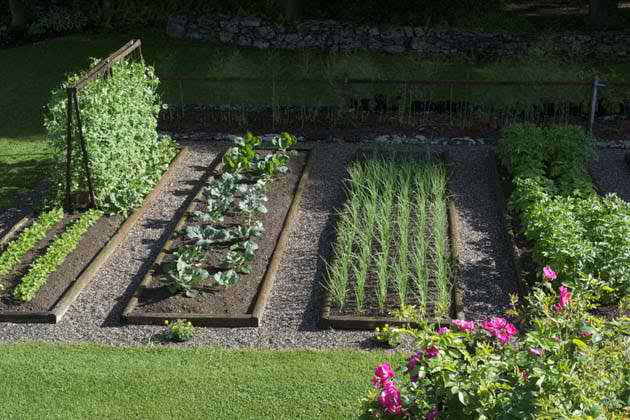 সবাইকে স্বাগতম
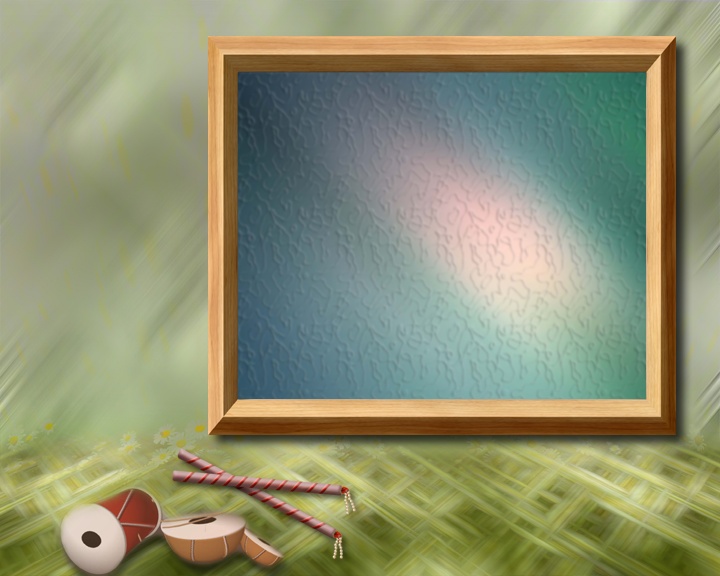 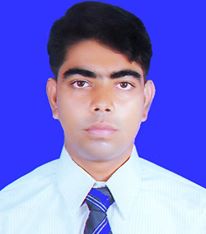 শিক্ষক পরিচিতি:
মো : মুশফিকুর রহমান
হযরহ শাহজালাল (র:) উচ্চ বিদ্যালয় ,দক্ষিণসুরমা.সিলেট।
মোবা: ০১৭১০-৪৬১১০৫.
ই-মেইল:mushfiqurteacher2013@gmail.com
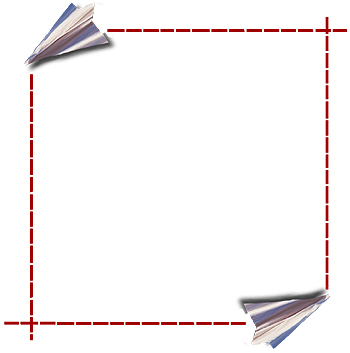 পাঠ পরিচিতি
শ্রেণি :
নবম
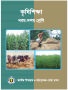 বিষয় :
কৃষি শিক্ষা
অধ্যায়
পঞ্চম অধ্যায়
বনায়ন
30-১০-২০১৫
তারিখ
৫০ মিনিট
সময়
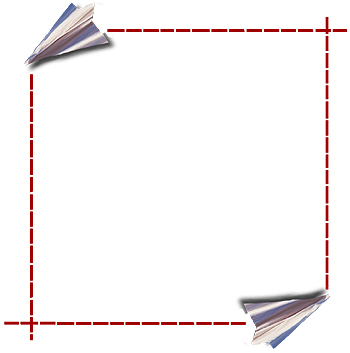 ছবি গুলো দেখ এবং চিন্তা করি।
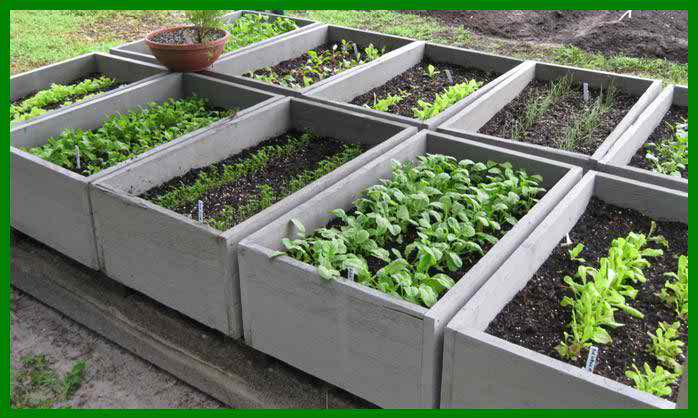 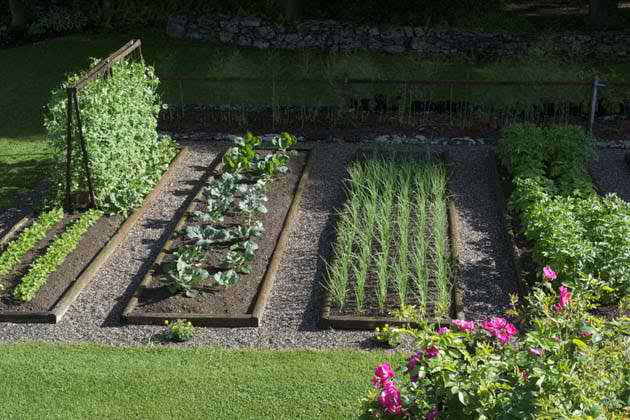 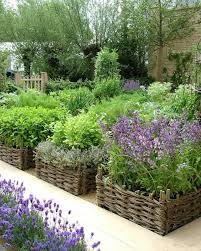 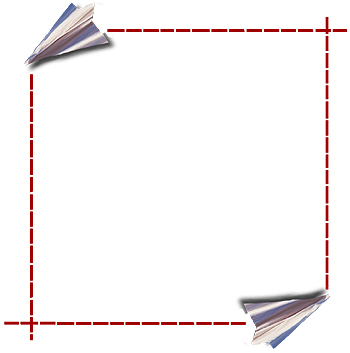 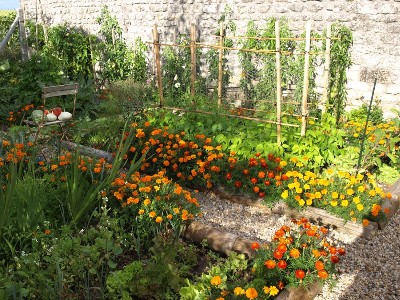 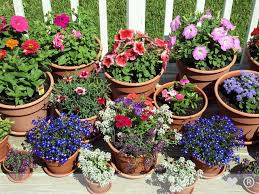 বন নার্সারি
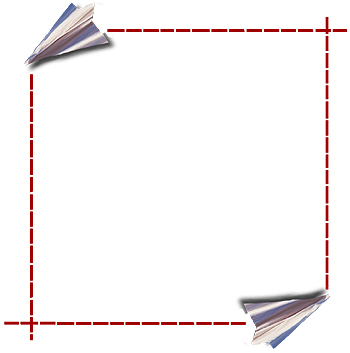 শিখনফল
এই পাঠ শেষে শিক্ষার্থীরা ………

১। বন নার্সারি কি তা বলতে পারবে ।
২। বন নার্সারির প্রয়োজনীতা ব্যাখ্যা করতে পারবে ।
৩। বন নার্সারির আর্থসামাজিক প্রেক্ষাপটেএর অবদান ব্যাখ্যা করতে পারবে।
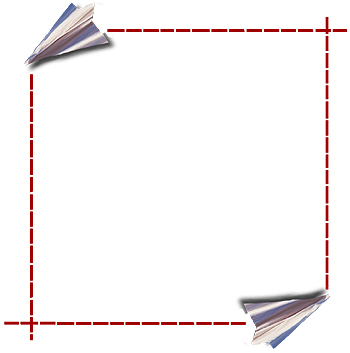 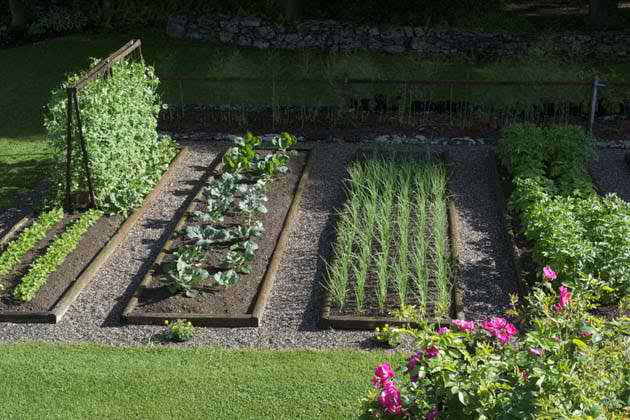 বনজ নার্সারি হলো চারা গাছের আলয় বা চারালয় । নার্সারি হলো এমন একটি স্থান যেখানে চারা স্থানান্তর ও রোপণের পূর্ব পর্যন্ত পরিচর্যা ও রক্ষণাবেক্ষণ করা হয়।
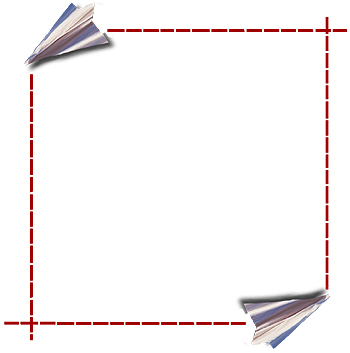 একক কাজ
* নার্সারিতে উৎপাদন হয় বনজ ,ফলজ ও ঔষধী উদ্বিদের ৩ টি করে নাম লিখ।

সময় :- ৫ মিনিট ।
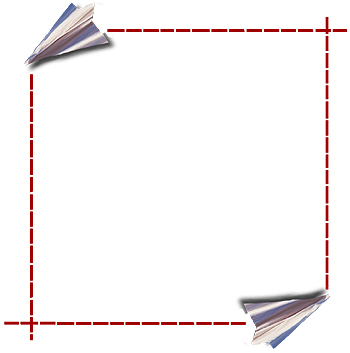 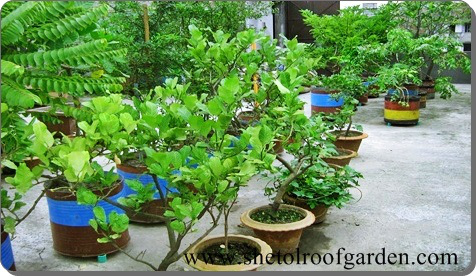 ১। সময়মতো উন্নতমানের সুস্থসবল ও বড় চারা পাওয়া যায়।
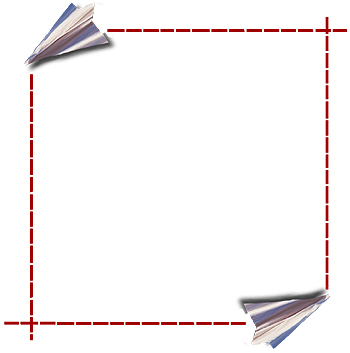 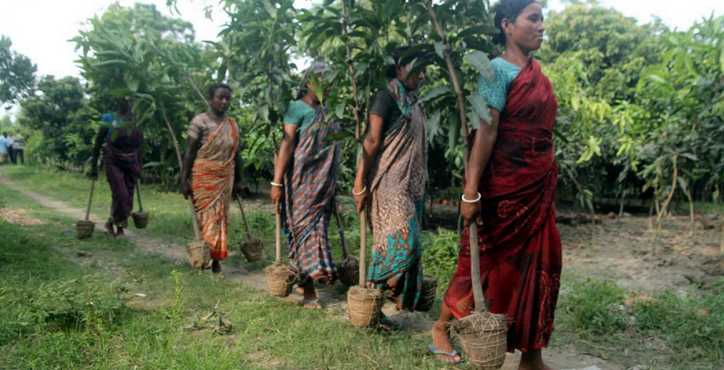 ২। বিভিন্ন বয়সের চারা বিপণন ও বিতরণে সুবিধা হয় ।
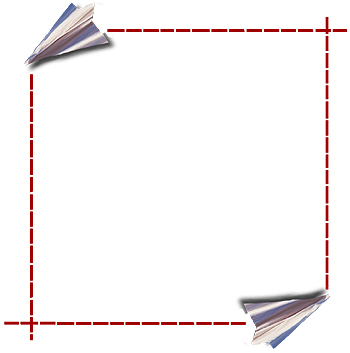 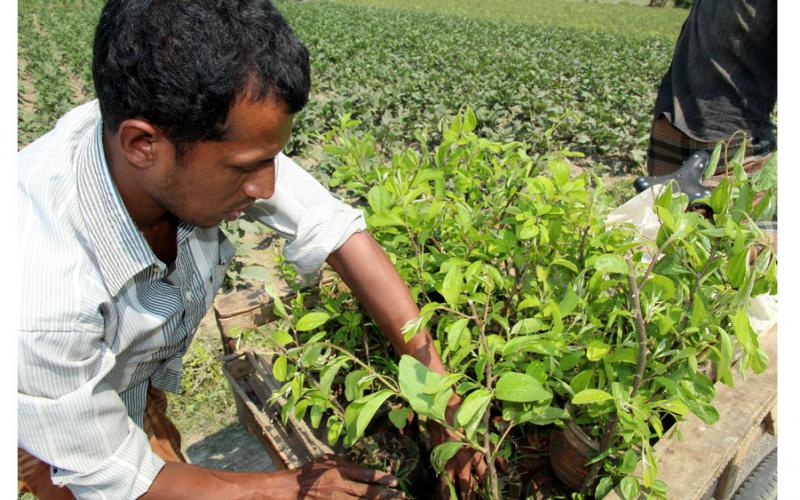 ৩। অনেক চারা একসাথে পরিচর্যা করতে সুবিধা হয়।
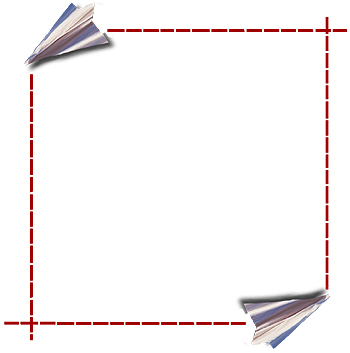 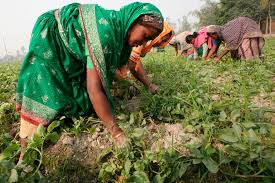 ৪। কম পরিশ্রম ও কম খরচে চারা উৎপাদন করা হয় ।
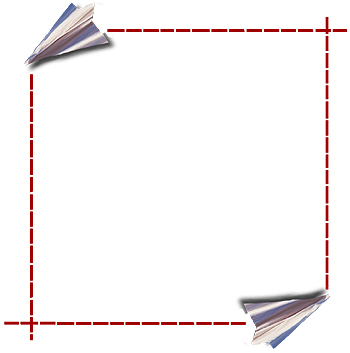 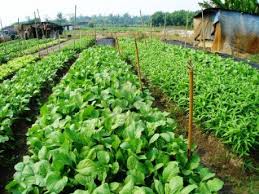 ৫। স্বল্প ব্যয়ে ও স্বল্প খরচে অনেক চারা পাওয়া যায় ।
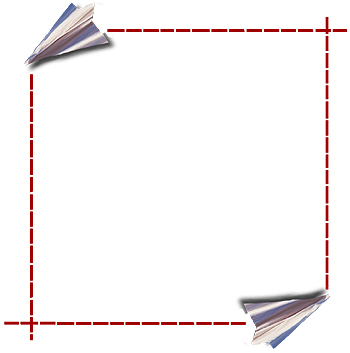 আর্থসামাজিক প্রেক্ষাপটে নার্সারির অবদান :….
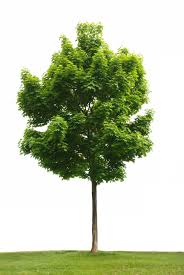 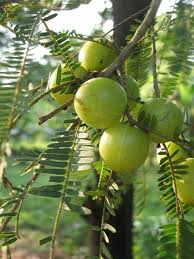 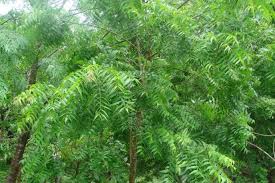 ১। নার্সারিতে বনজ, ফলজ ও ঔষধী উদ্ভিদের চারা উৎপাদন করা হয় । ফলে বৃক্ষায়ন বৃদ্ধি পায় ।
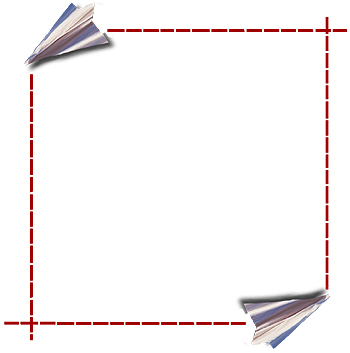 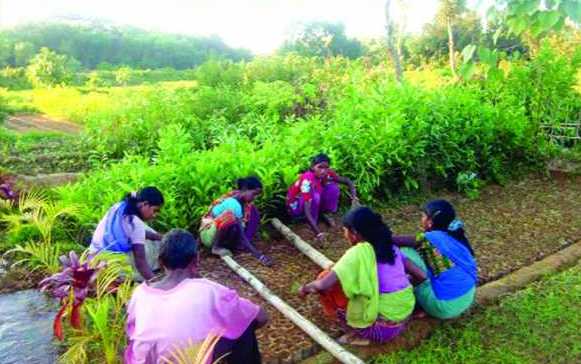 ২। নার্সারিতে কাজ করে অনেকে জীবিকা নির্বাহ করে ।
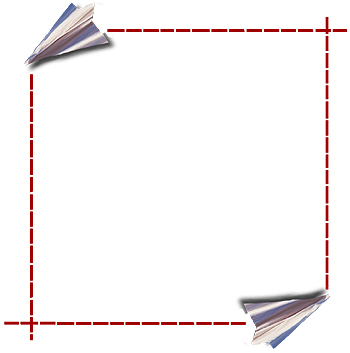 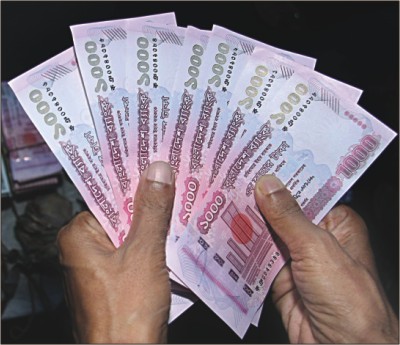 ৩। নার্সারি ব্যবসা করে অনেক লোকের অর্থনৈতিক সমৃদ্ধি আসে ।
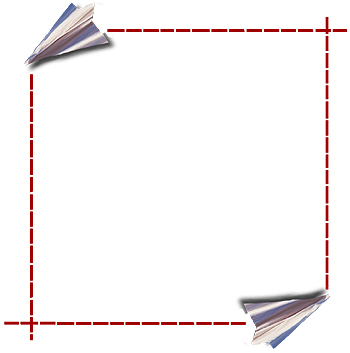 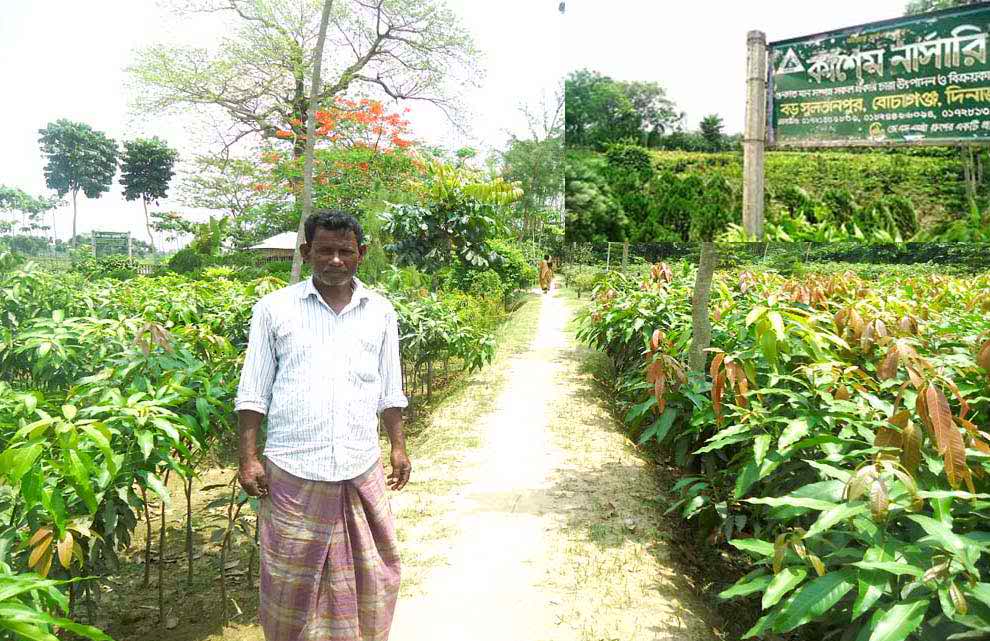 ৪। নার্সারিতে উৎপাদিত চারা দিয়ে সরকারি ও বেসরকারি বনায়ন করা হয় ।
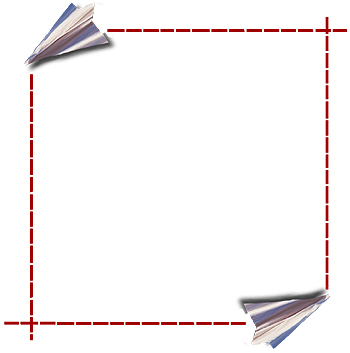 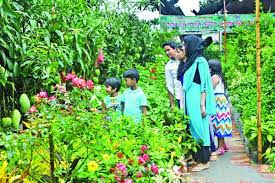 ৫। উপকূলীয় সবুজ বেষ্টনী তৈরিতে নার্সারিতে উৎপন্ন চারা রোপণ করা হয় ।
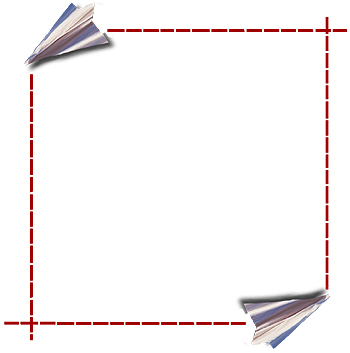 দলীয় কাজ
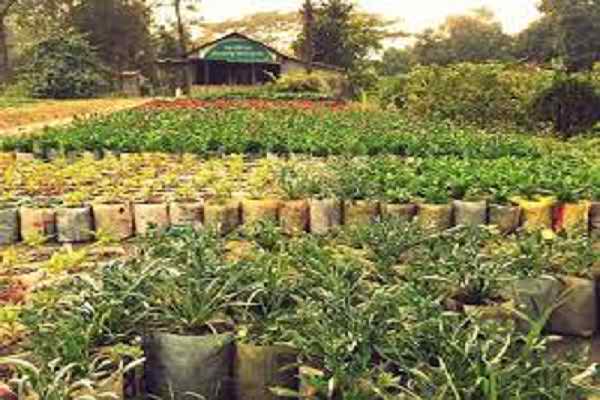 বন নার্সারি গুরুত্বপূর্ণ কেন ১০ টি বাক্য লিখ ।
সময় :-১০ মিনিট।
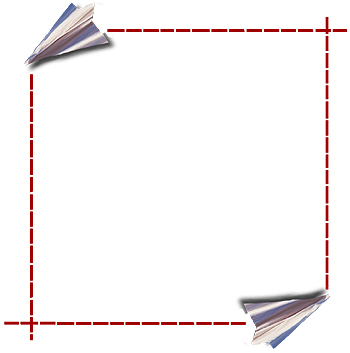 মূল্যায়ন
১। বন নার্সারি কী
২। নার্সারির প্রয়োজনীতা ব্যাখ্যা কর।
৩। আর্থসামাজিক প্রেক্ষাপটে নার্সারির অবদান ব্যাখ্যা কর।
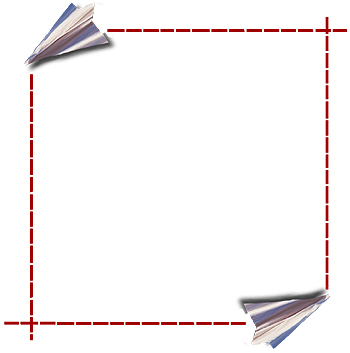 বাড়ির কাজ
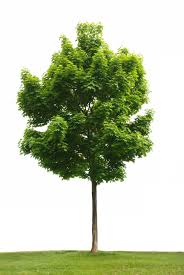 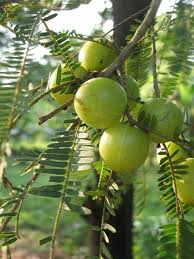 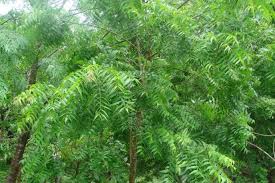 ১। বন নার্সারির বনজ, ফলজ ও ঔষধী বৃ্ক্ষের তালিকা তৈরি করবে ।
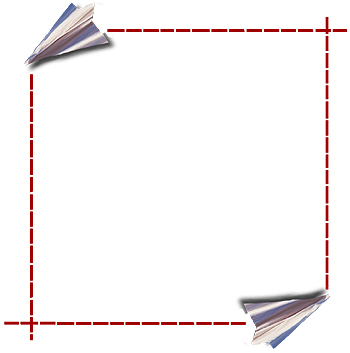 আজকের পাঠে সবাইকে ধন্যবাদ
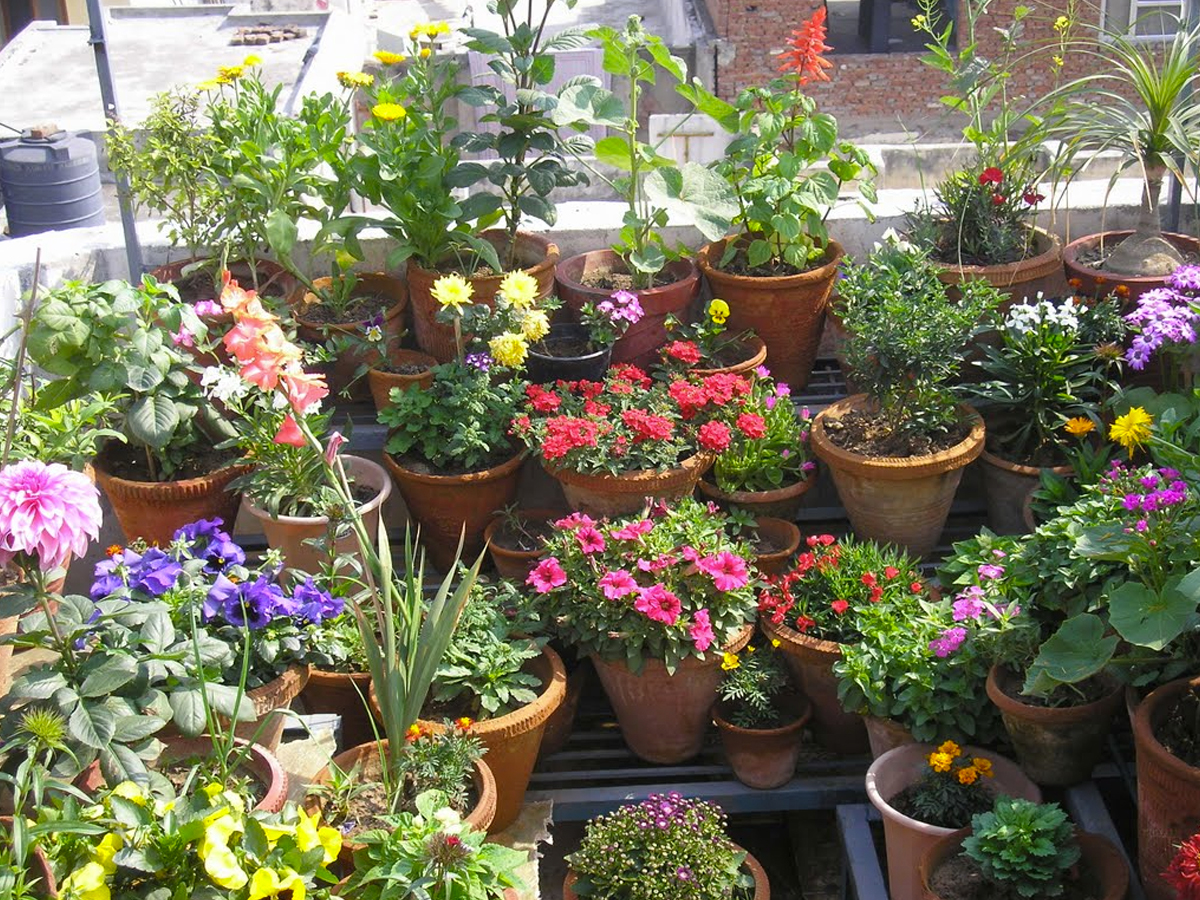